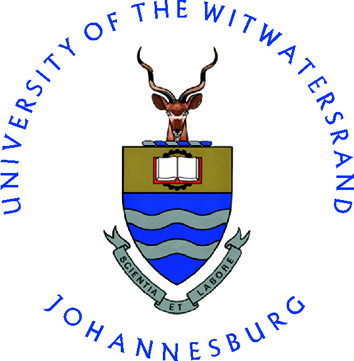 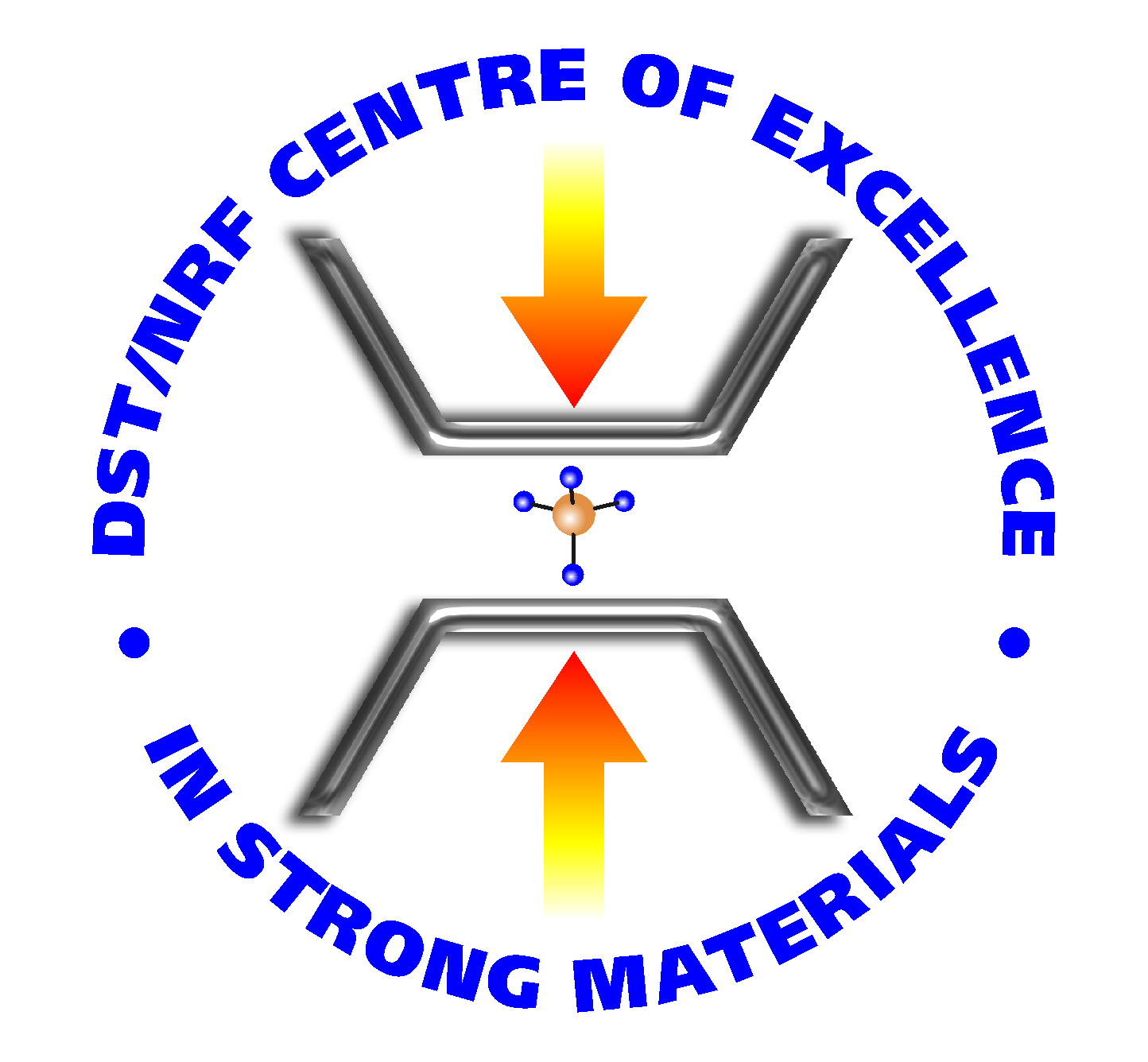 RUTHERFORD BACKSCATTERING ANALYSIS USING LITHIUM IONS
Trevor Derry, Morgan Madhuku and Tony Miller.
WITS, iThemba LABS (G) & the DST-NRF CoE-SM
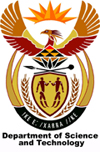 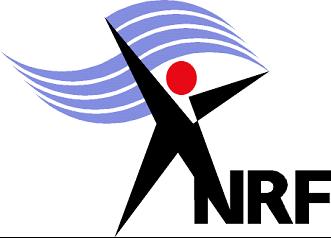 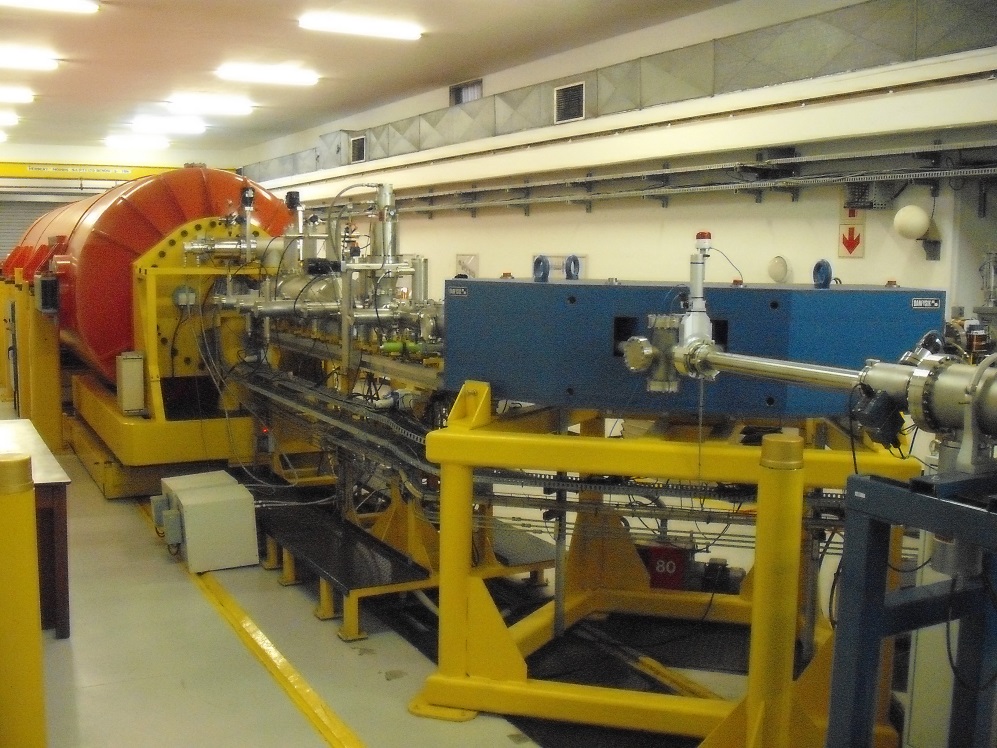 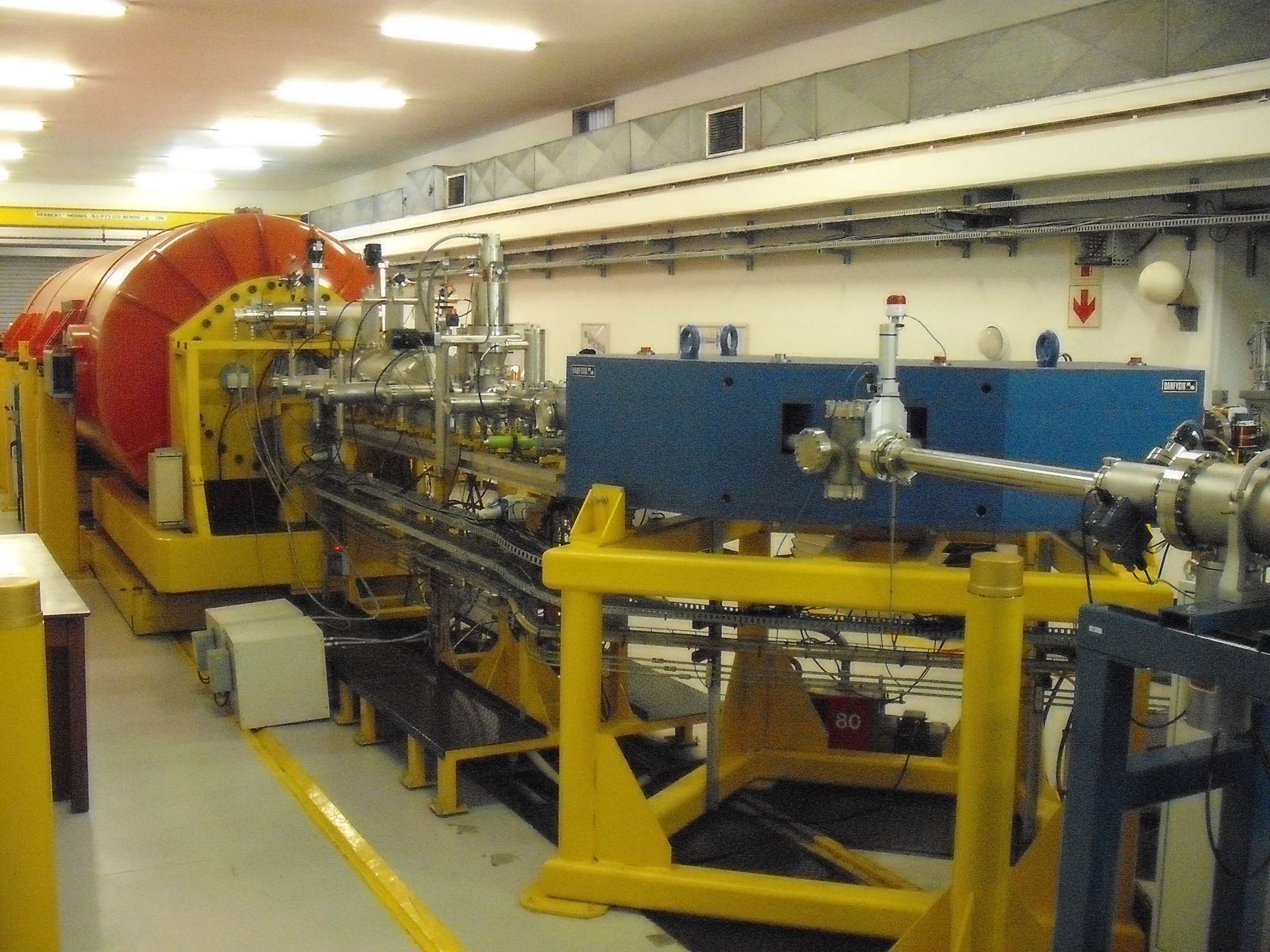 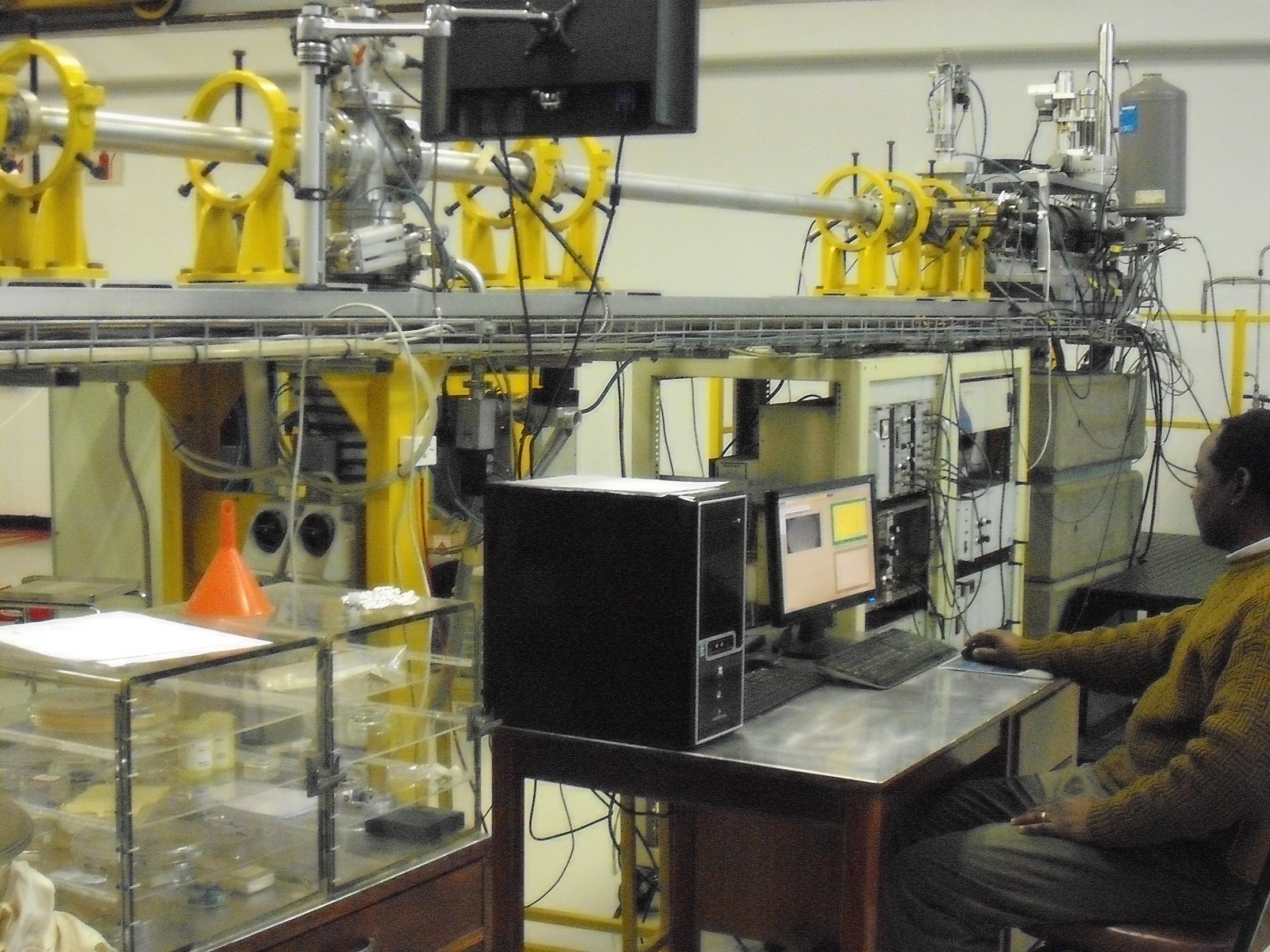 Lithium-7 RBS questions
Does it work / can we do it?
Are the Li+ beam currents large enough?
Are the spectra linear in backscattered energy? How good is the resolution?
Can we accumulate enough counts in a reasonable time for practical experiments?
Previous work: J.A. Leavitt et al, Nucl. Instrum. & Meth. B35 (1988) 333-338
Previous work: J.A. Leavitt et al, Nucl. Instrum. & Meth. B35 (1988) 333-338
RBS spectrum of 3,6 MeV 7Li+ ions scattered from thin Au, Ni, Al and O films on carbon
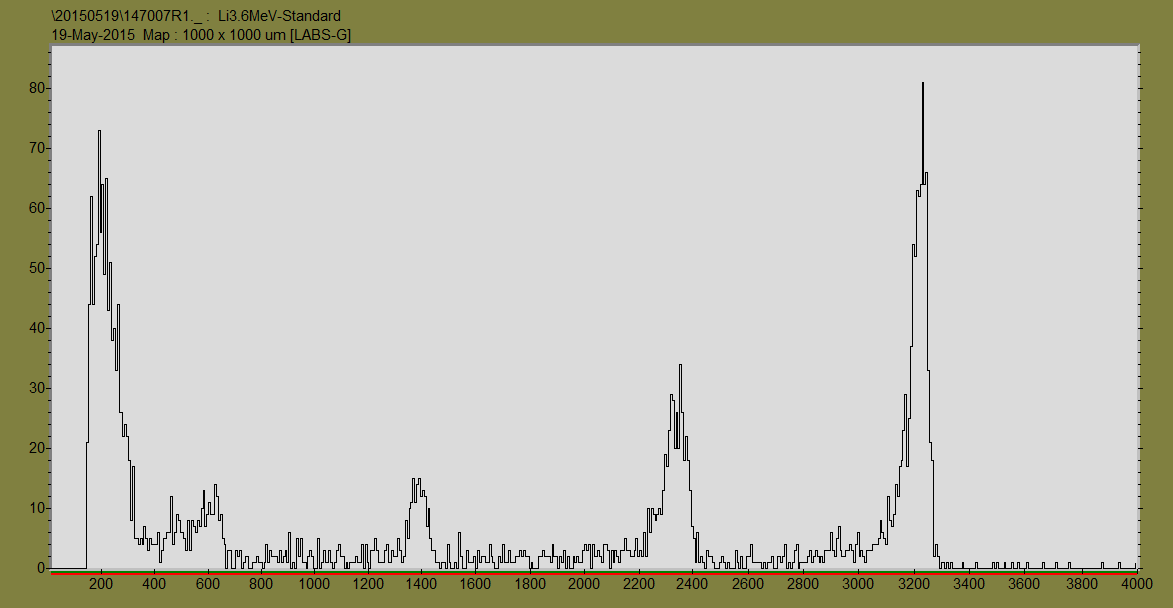 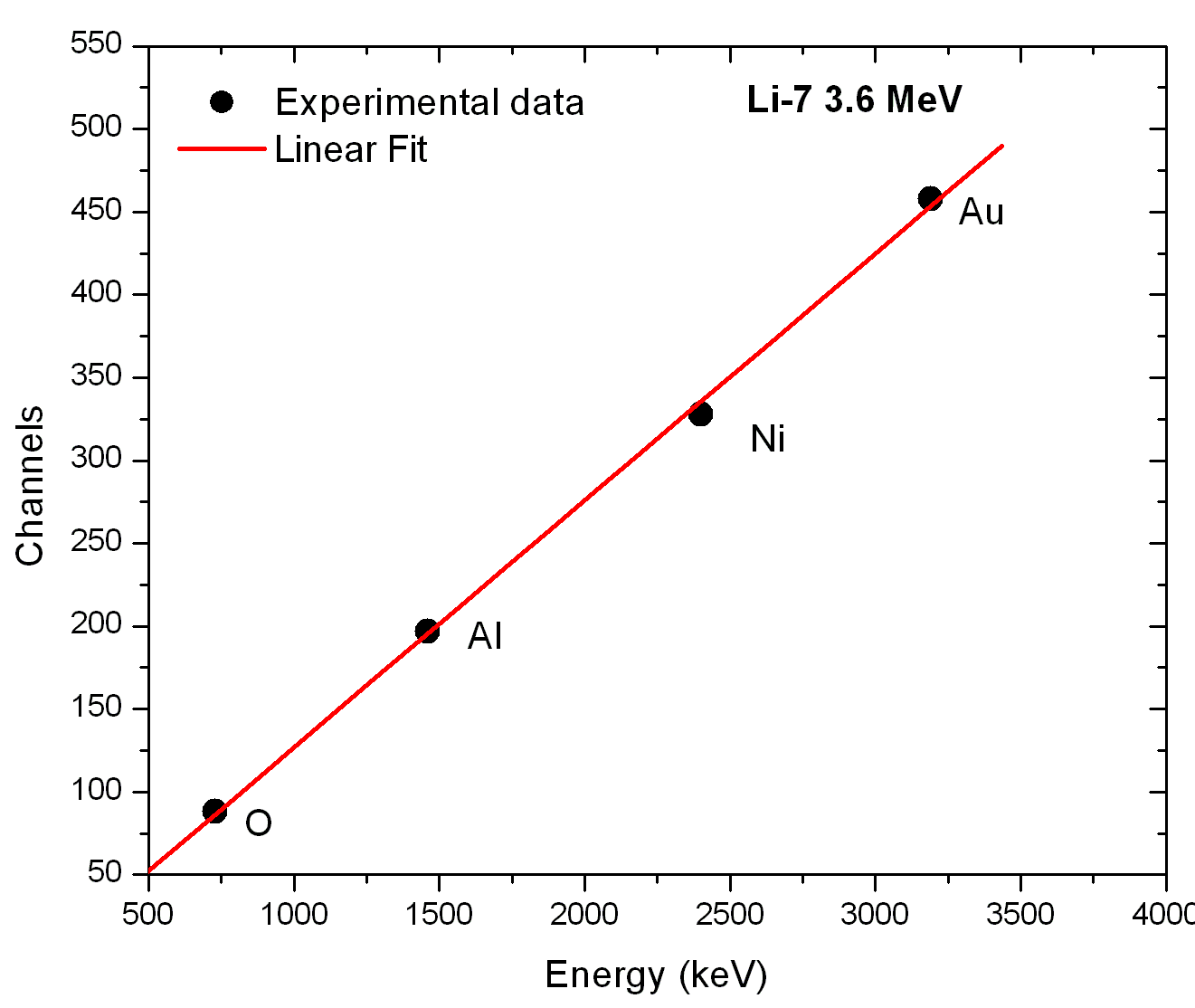 RBS spectrum of 3,0 MeV protons scattered from thin Au, Ni, Al and O films on carbon
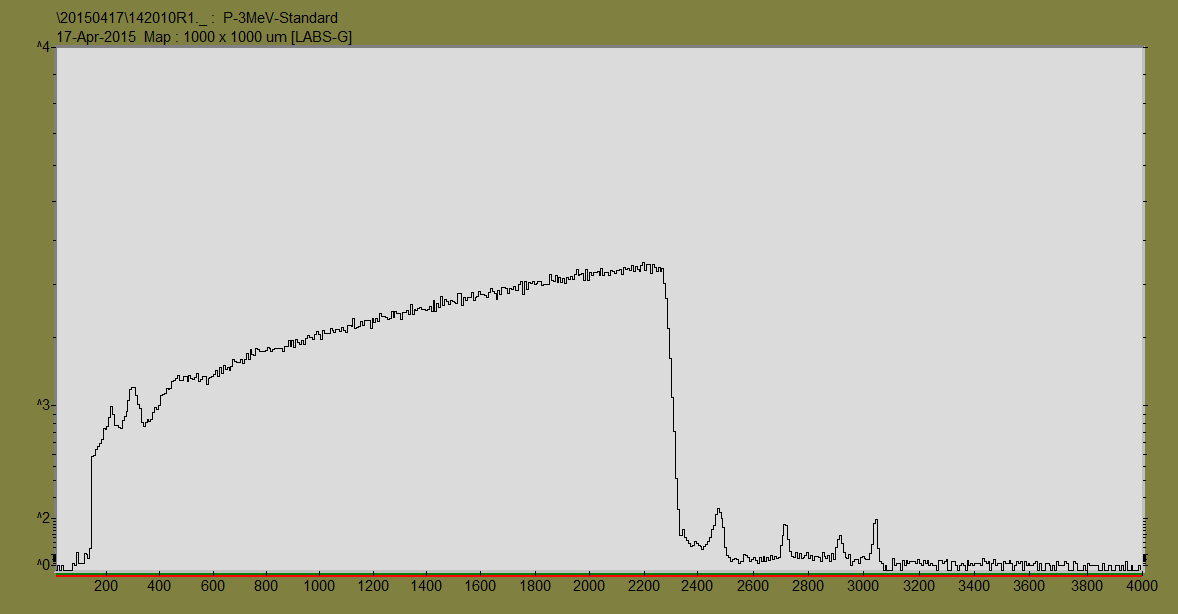 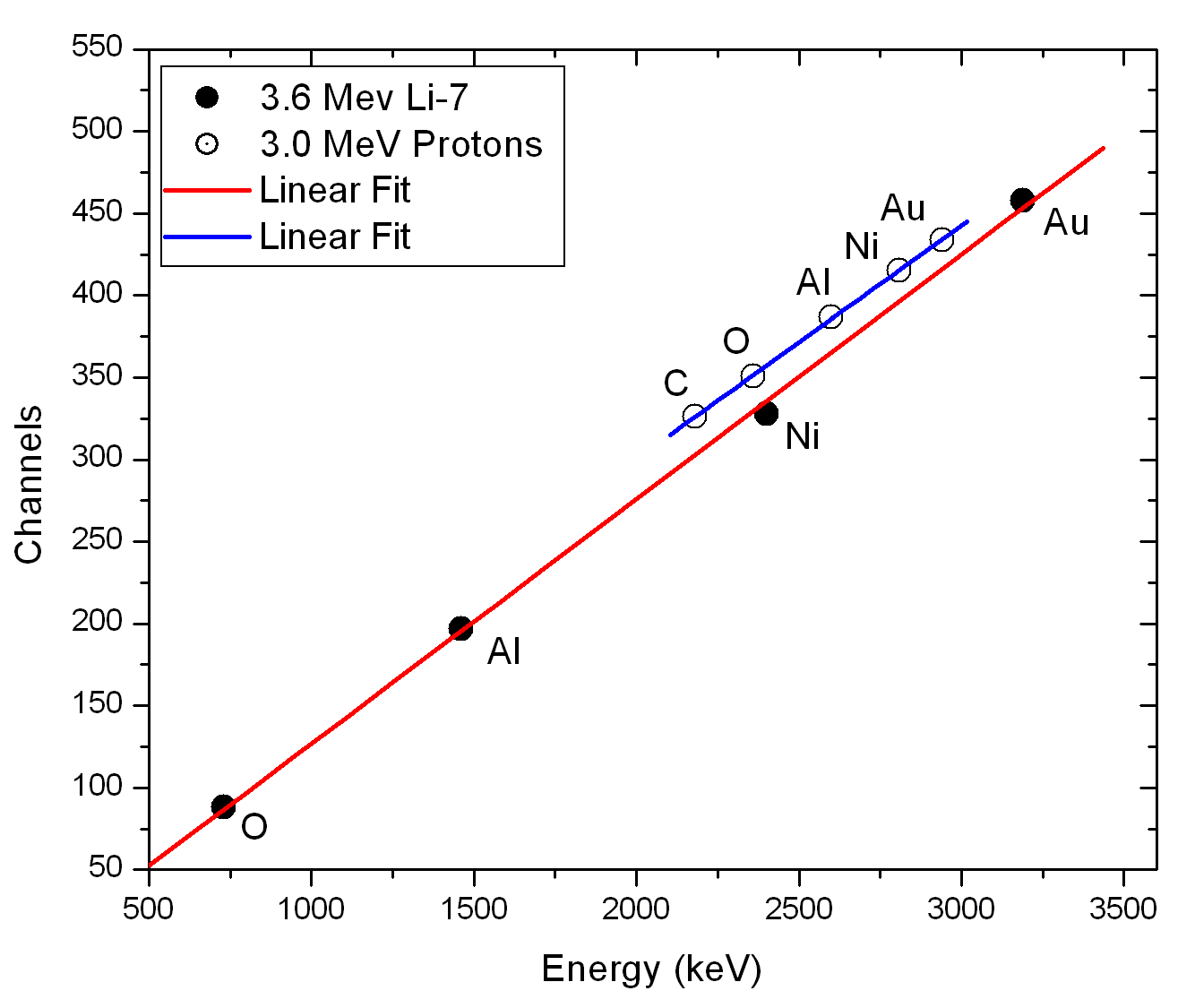 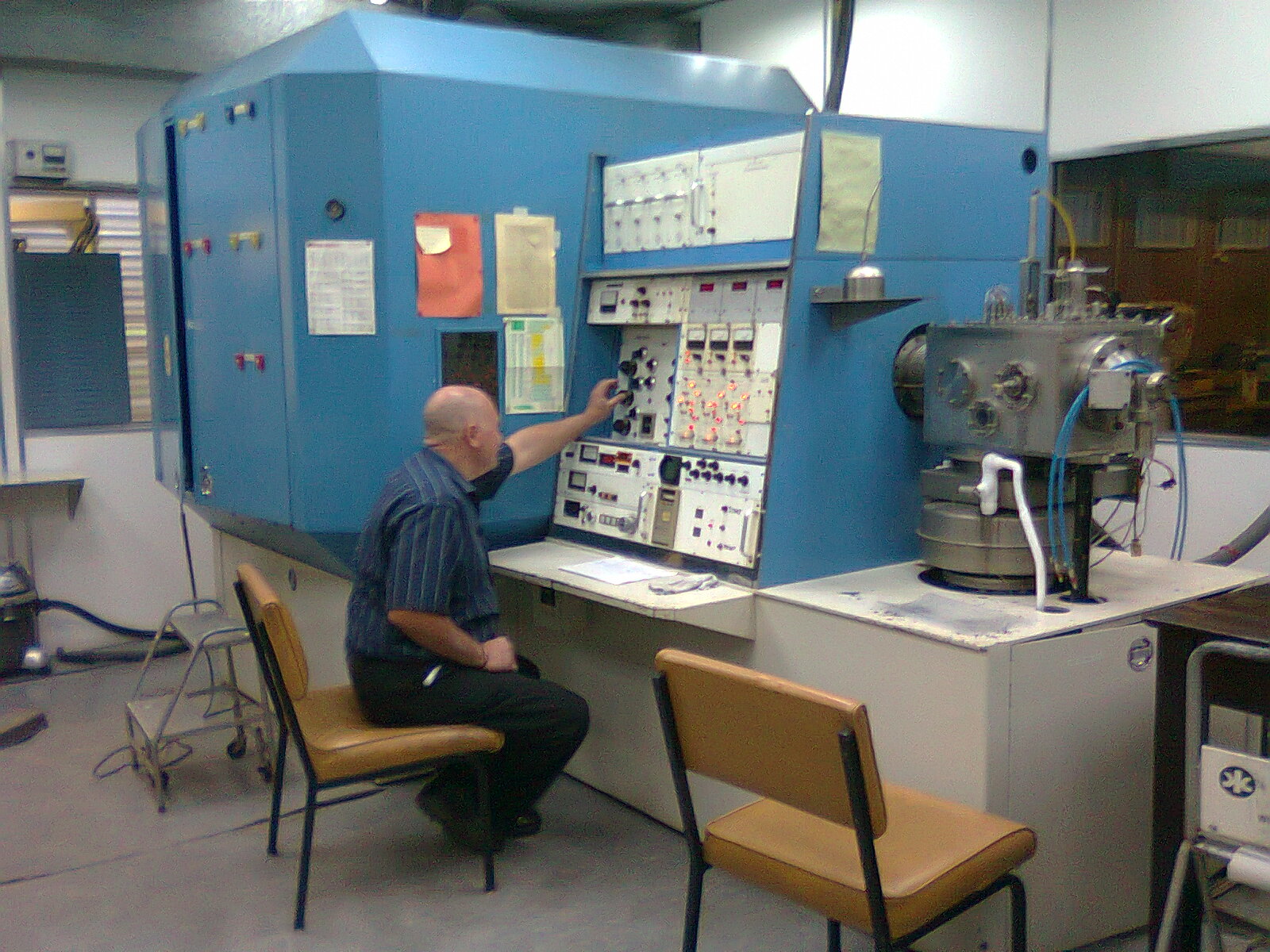 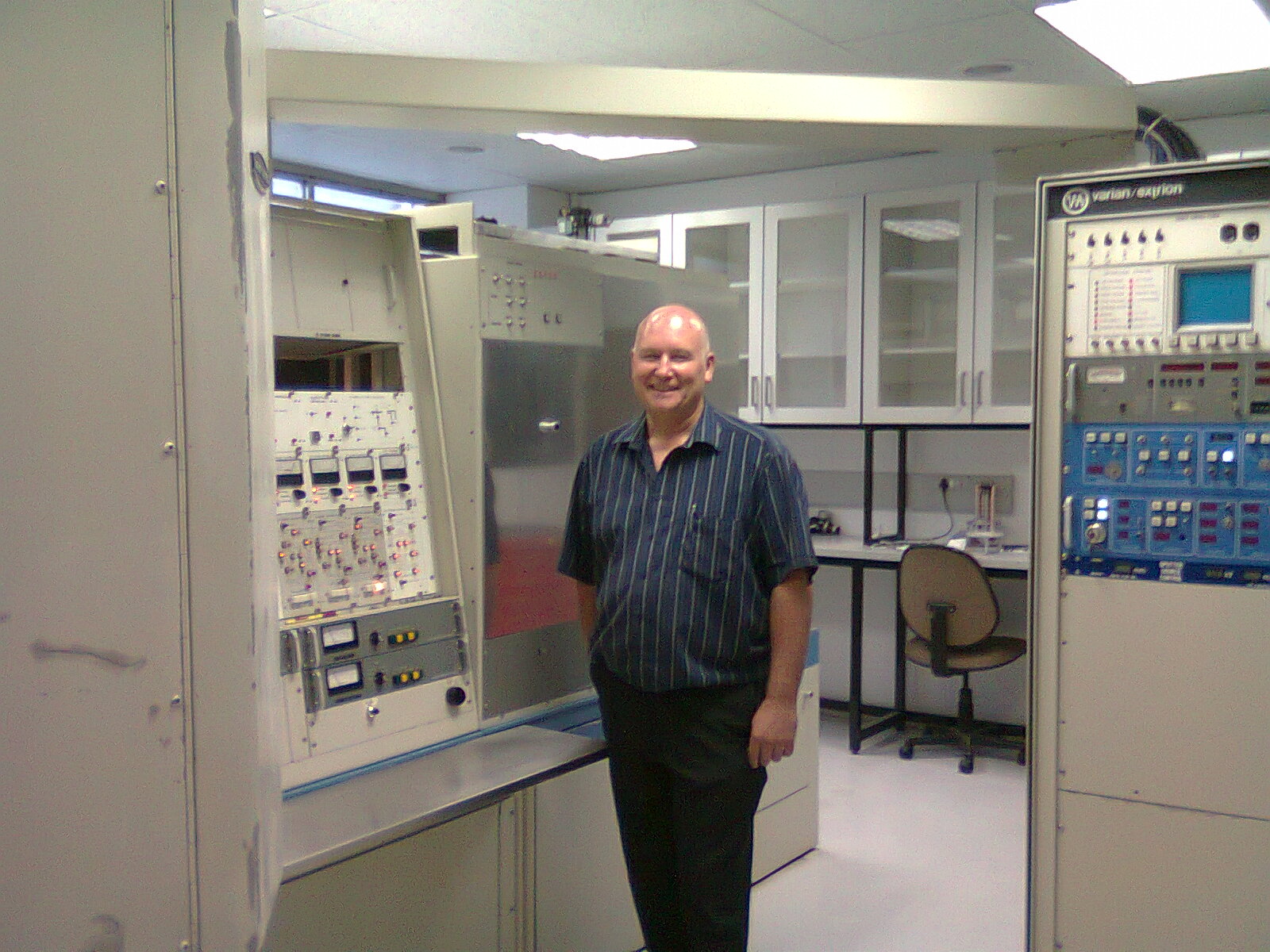 RBS formulae
Ni in Si – 1,9x1016 ions/cm2 (Li+~80pA, 40 mins)
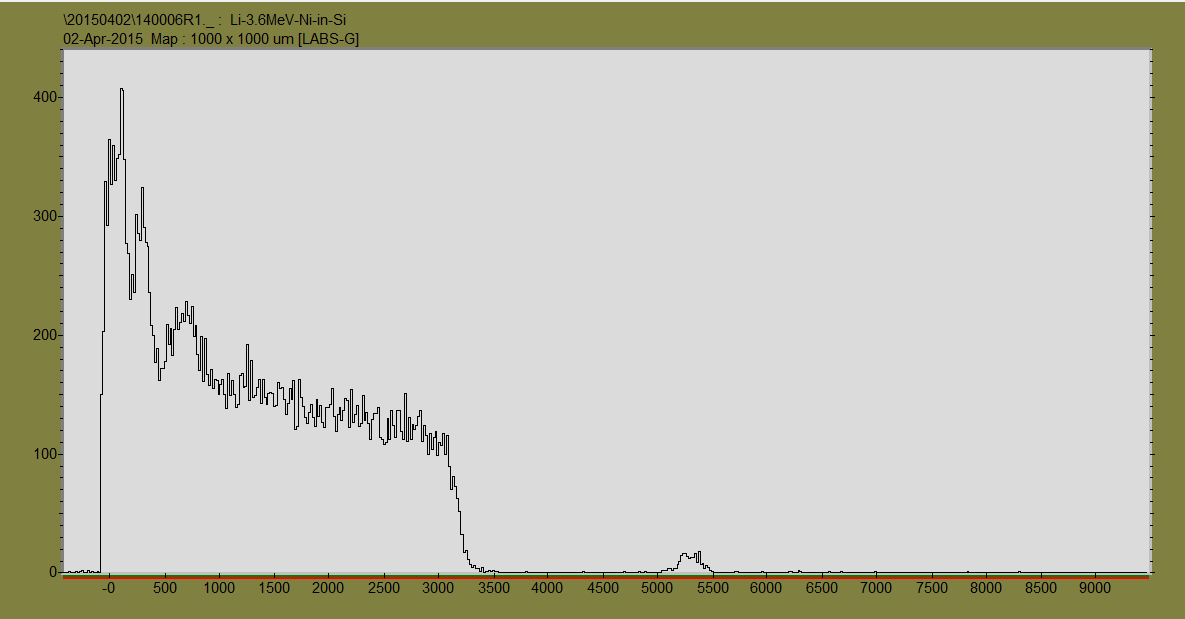 P in glassy C – 6x1016 ions/cm2 (Li+~80pA, 40 mins)
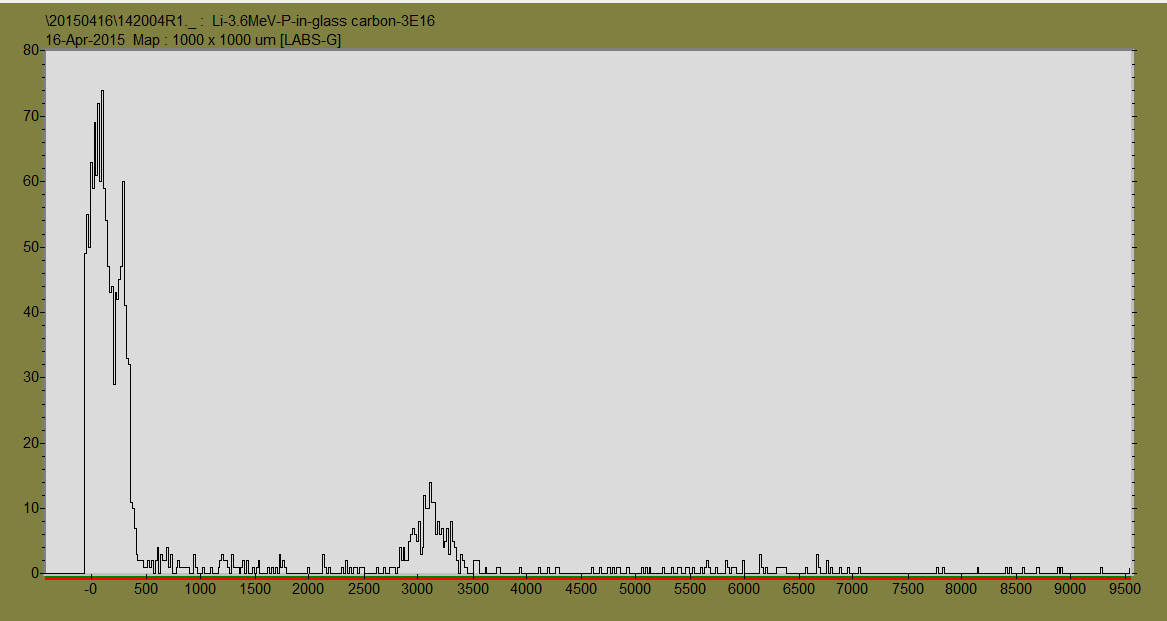 Zinc sheet (same conditions)
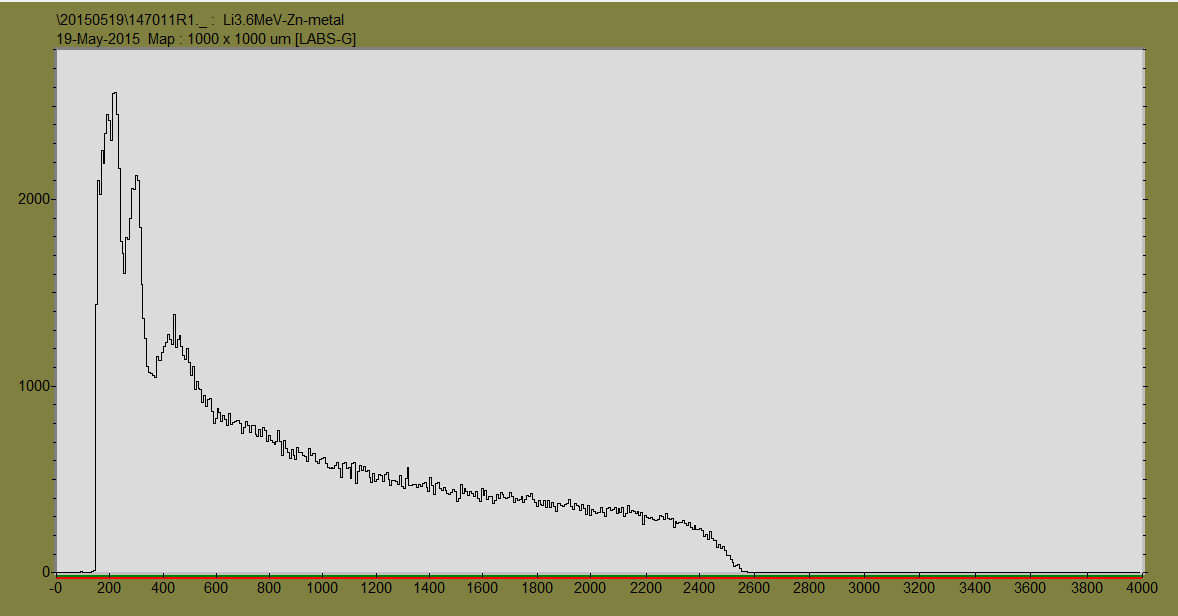 Silver sheet (same conditions)
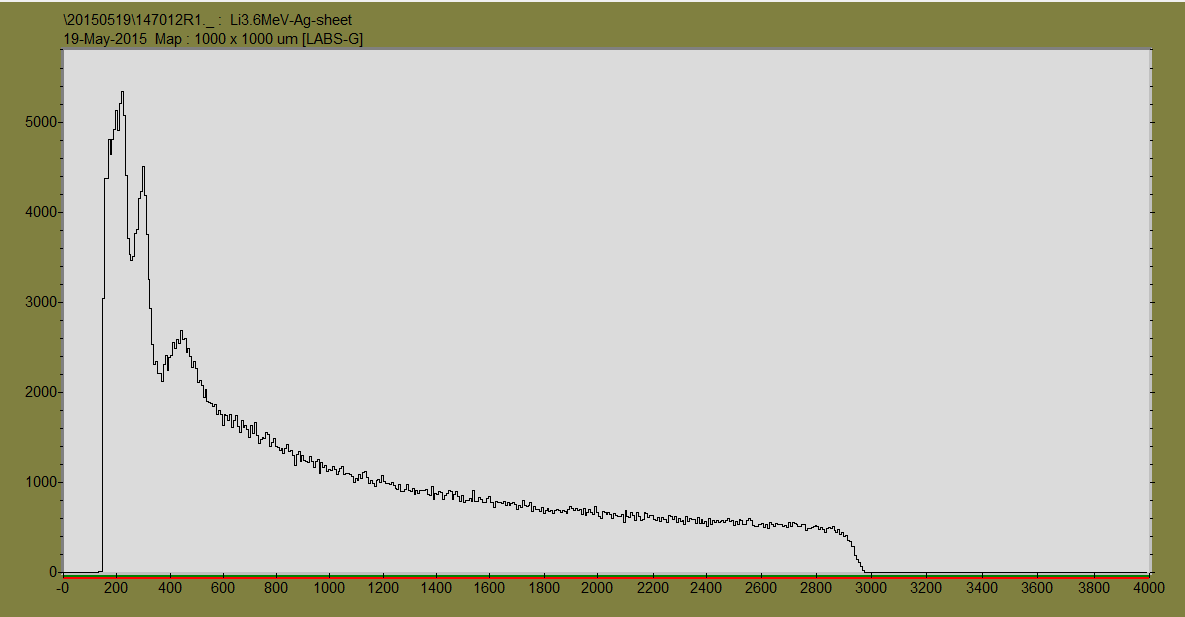 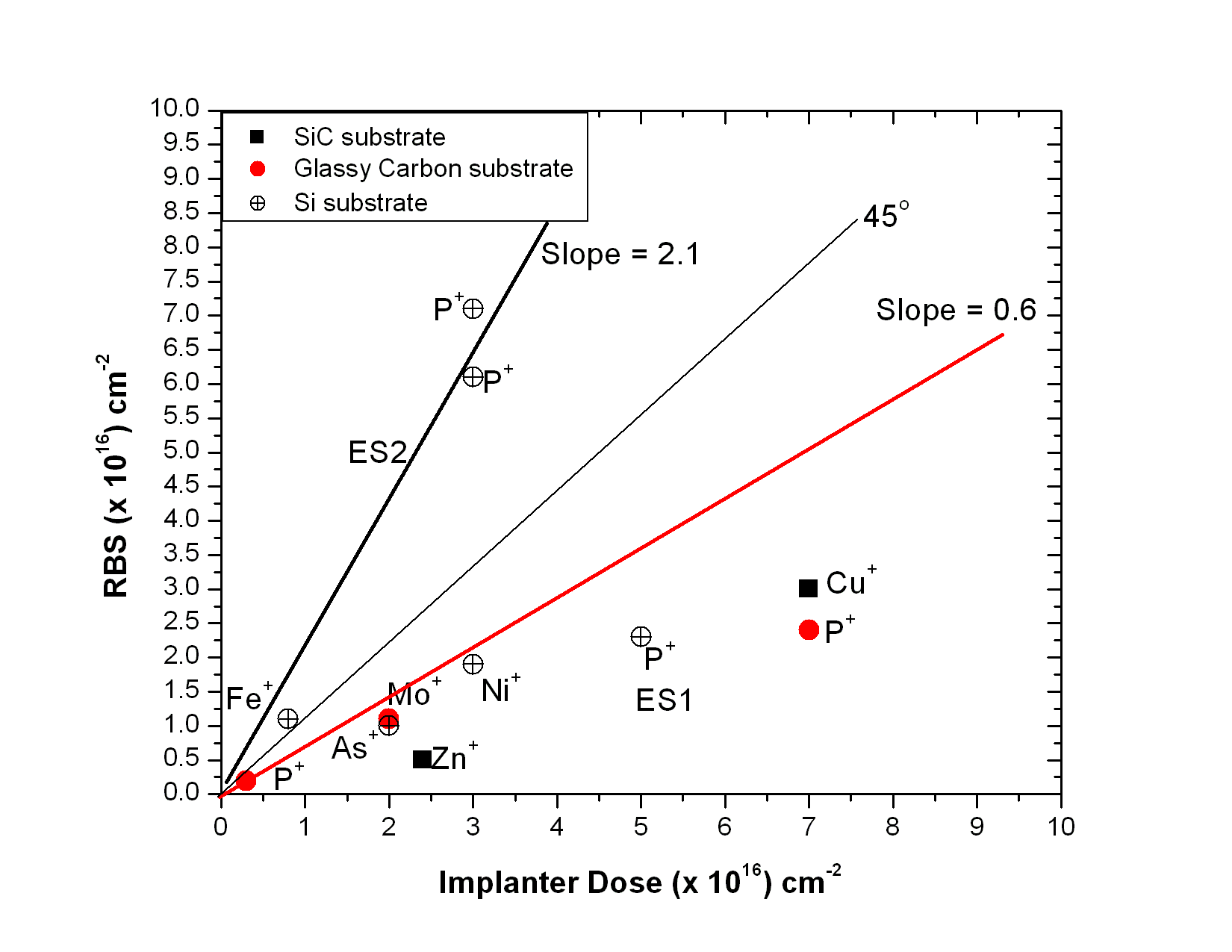 Implanter calibration curves